CEDA Publications
Helmut Graeb, Technical University of Munich 
(CEDA VP Publications)
Sri Parameswaran (EiC ESL)
Shishpal Rawat (CEDA President)
Sachin Sapatnekar
Fabian Vargas
David Atienza (CEDA President Elect)
Naehyuck Chang
Joerg Henkel (EiC D&T)
Vijaykrishnan Narayanan (EiC TCAD)
1
CEDA Participation in Periodicals
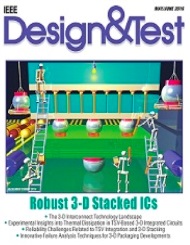 Financial co-sponsor:
Design & Test magazine
Sole financial sponsor:
Embedded Systems Letters (ESL)
Trans. Computer-Aided Design (TCAD)
New proposals:
Trans. Embedded Systems and Software (phase 2)
Cybersecurity Letters (phase 2)
Technical co-sponsor: 
TMSCS
JxCDC
TSUSC
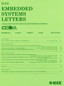 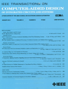 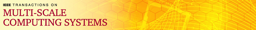 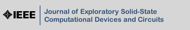 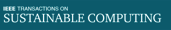 2
Timeline of focus activities
Merger of D&T, ESL, TCAD web pages
Analysis of D&T situation
ESL EiC search/reappointment
Strategic plan for D&T and EiC (re)appointment, PRAC review preparation 
TESS proposal process
TESS launch
(TCAD survey and) EiC reappointment/search
Metrics for journal monitoring, Xplore paper discussion forums
D&T PRAC review
Reach out to periodicals subscribers
3
TCAD (EiC: Vijaykrishnan Narayanan Pennsylvania State University)
Revised editorial board according to revised scope, 8 new members covering the growing complexity of integrated circuit and system design
Quality measure in preparation: sharing rejections among TCAD, TVLSI, TODAES
In accordance with TCAD survey and IEEE policy price for print increases by 50% in 2017
ESL (EiC: Sri Parameswaran, University of New South Wales)
Price for print increases by 50% in 2017
Under investigation: initiatives for growth
D&T (EiC: Joerg Henkel, Karlsruhe Institute of Technology)
Finance currently projected at $14K loss for 2016 ($5K loss per sponsor)
19 Department Editors assigned for 2016-17, approximately 50% of Department Editors & Editorial Board Members added and/or redeployed in new roles with the goal to enhance the scope
Go for color print and digital publishing in 2017
New: Content newsletter to CEDA, SSCS, CASS members; Email Newsletter [IEEE D&T] advertises each new issue to 20k+ Researchers
Observation: Email newsletter helps to advertise articles; days after the letter is out, downloads of papers of most recent issue noticeably increases; top in downloads are: Survey papers as part of special issues; Perspective papers (departments); Tutorials (departments)
4
TESS: Proposal Phase 2
SCOPE: The IEEE Transactions on Embedded Systems and Software publishes papers on modeling, analysis, design, and implementation of embedded hardware/software systems. Specifically, system-level specification and analysis, hardware/software co-/design, embedded system architectures, embedded programming models and compilers, optimization strategies for low power and Dark Silicon, reliability, real-time and security, and embedded applications are targeted.
NEED:
ESS has grown as an area on its own
ESS papers scattered in IEEE periodicals
Dedicated non-IEEE periodicals
Request from ESS community on own periodical
Realize ESS growth in IEEE periodical by one dedicated Transactions
Overdue
5
ESWeek New Publication Model Proposal
Submissons
Special 
Contributions
ESWeek Technical Programm Committee
First Review
Major Revision
Reject
Minor Revision
ESWeek Technical Programm Committee
Second Review
Accept
Accept for 
Conference Proceedings
Reject
Transactions EiC
Final Decision
Accept for Transactions
Special Issue
6